Толерантность
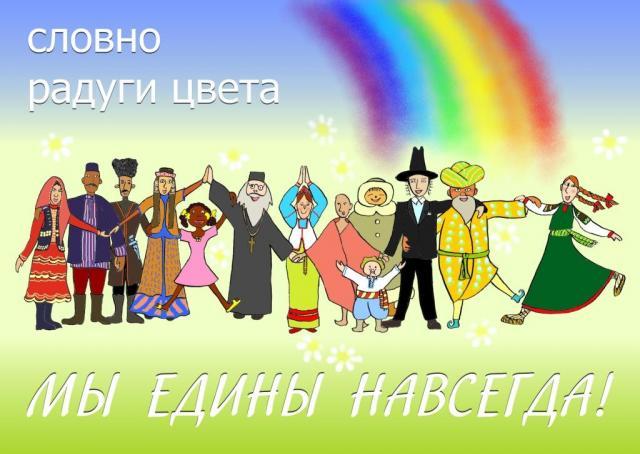 Толерантность – это уважение, принятие и правильное понимание богатого многообразия культур нашего мира, форм самовыражения и способов проявления человеческой индивидуальности.
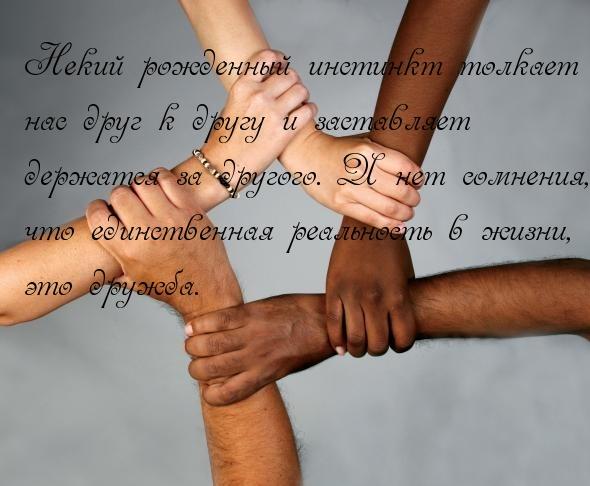 готовность быть терпимым , снисходительным.
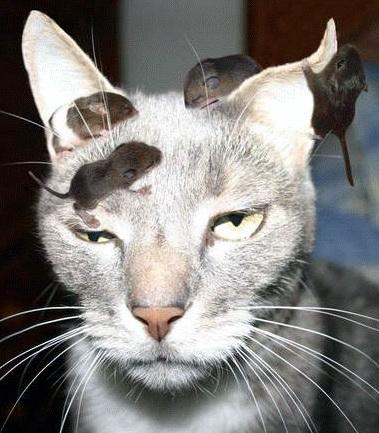 отношение, при котором допускается , что другие могут думать или действовать иначе , нежели ты сам.
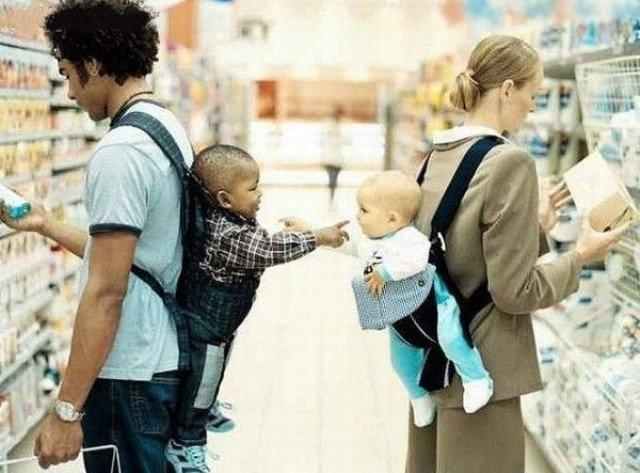 прощение, снисходительность, мягкость, милосердие, сострадание, благосклонность, терпение, расположенность к другим.
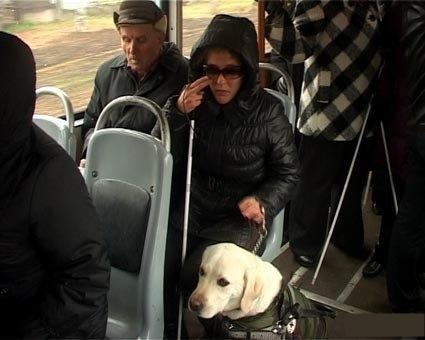 позволять , принимать , быть по отношению к другим великодушным
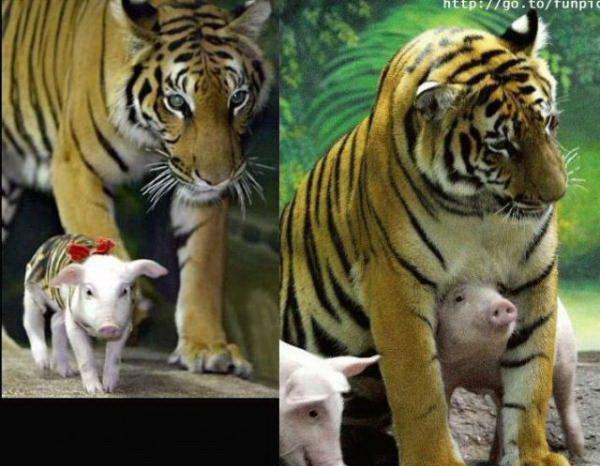 быть выдержанным, выносливым, стойким, уметь мириться с существованием чего-либо, кого-либо.
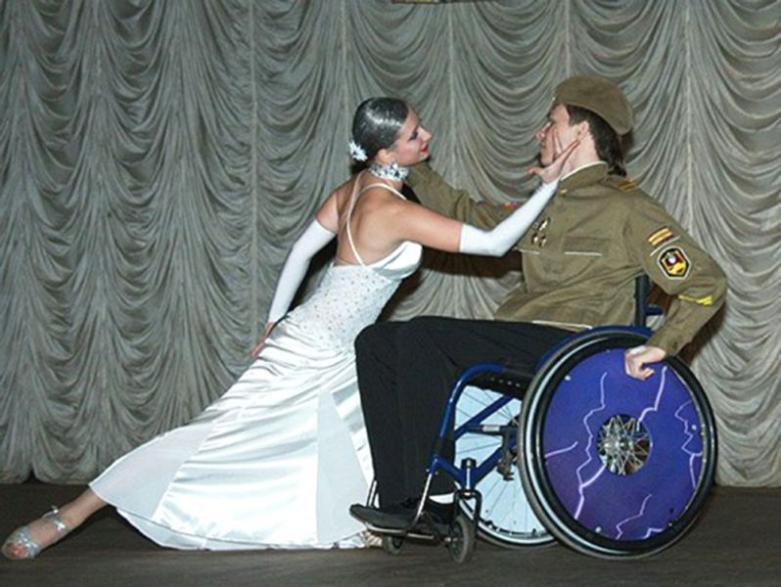 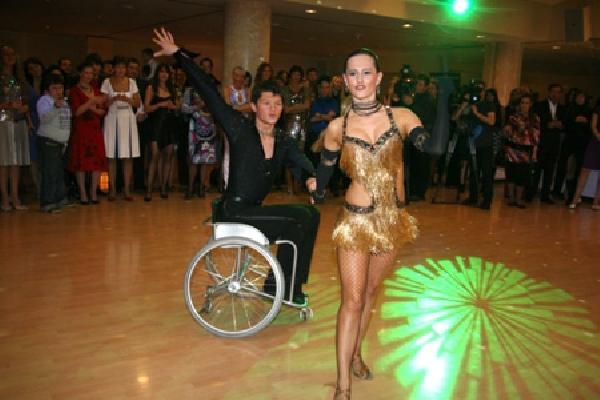 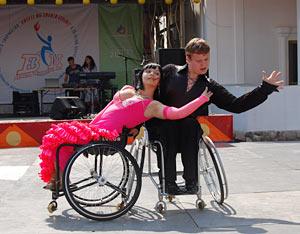 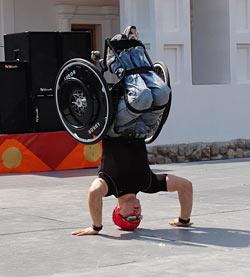 Жалость - это не толерантность, у людей с какими либо особенностями куда больше духа, силы, выносливости.
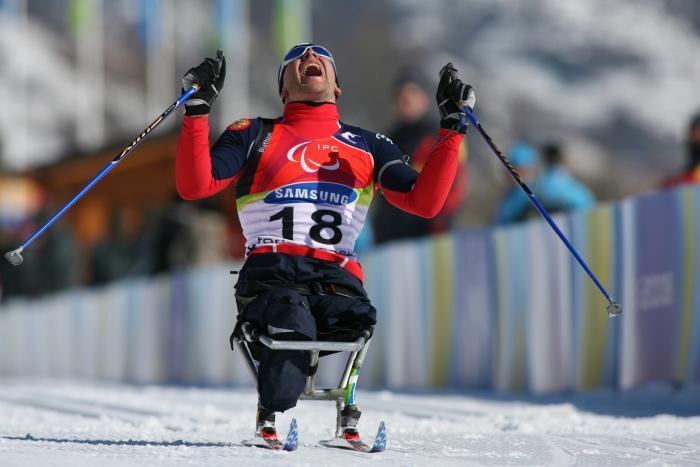 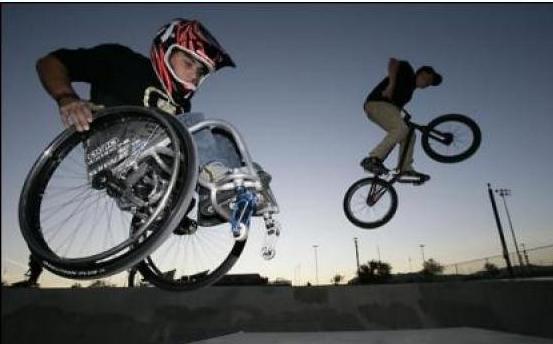 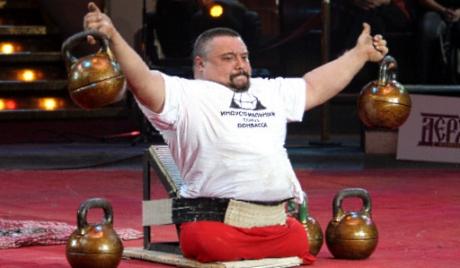 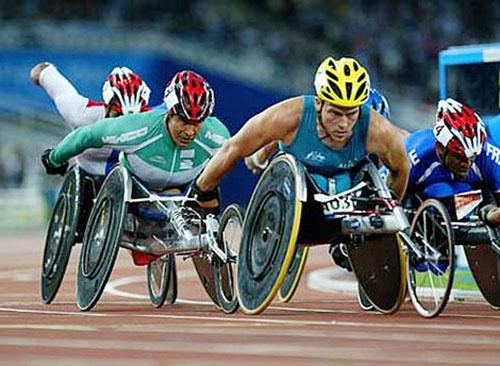 они, так же как и ты, могут и хотят учиться.
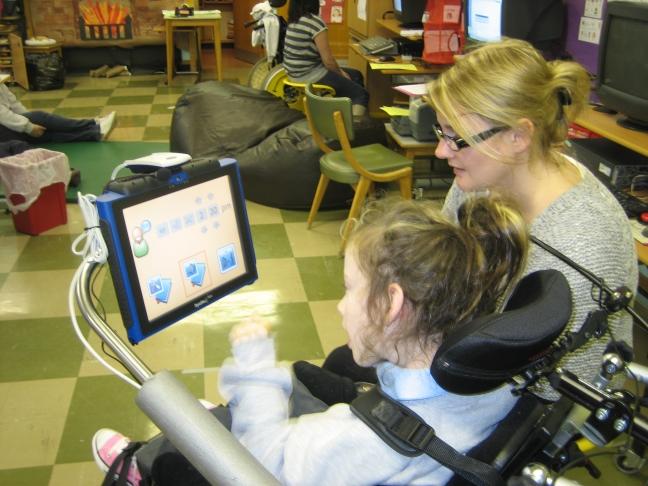 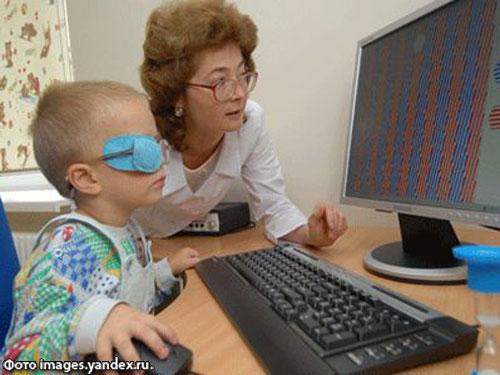 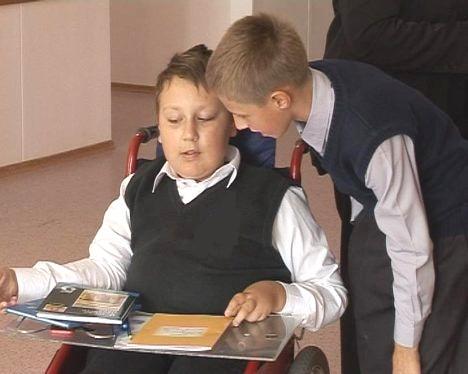 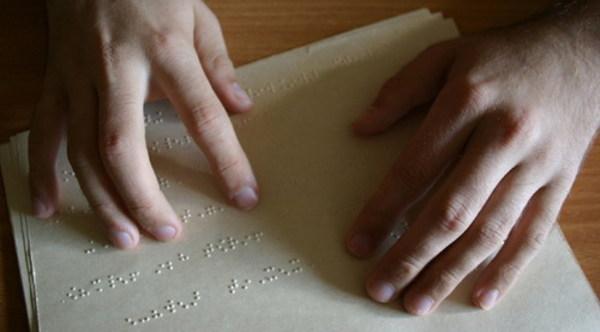 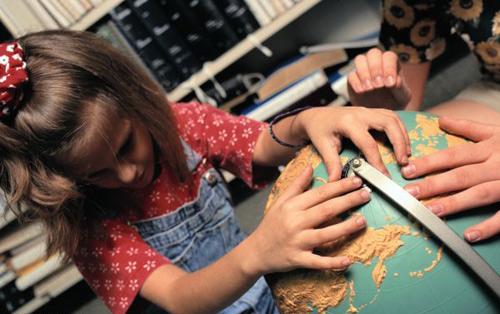 Могут и хотят работать.
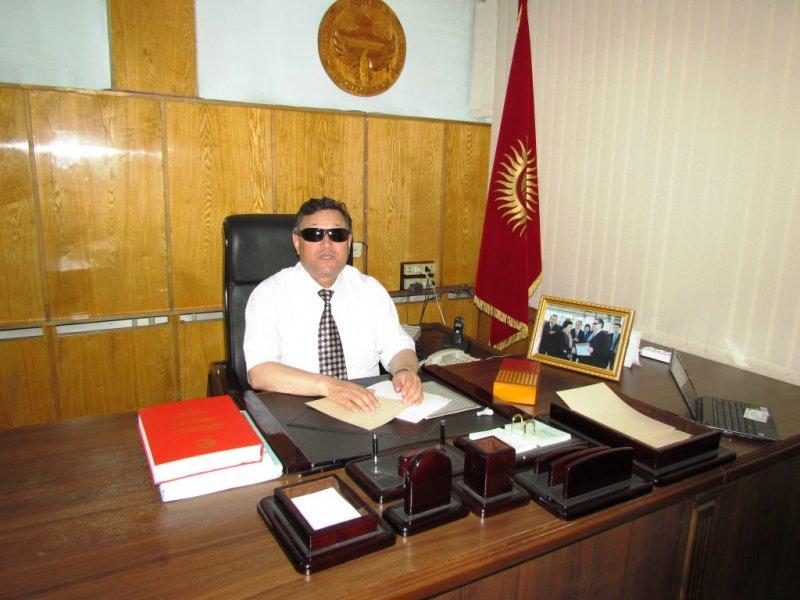 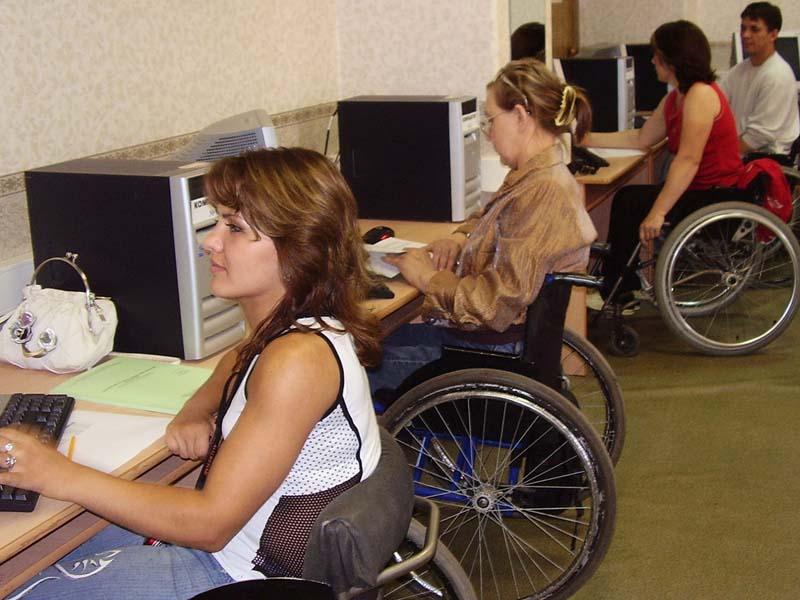 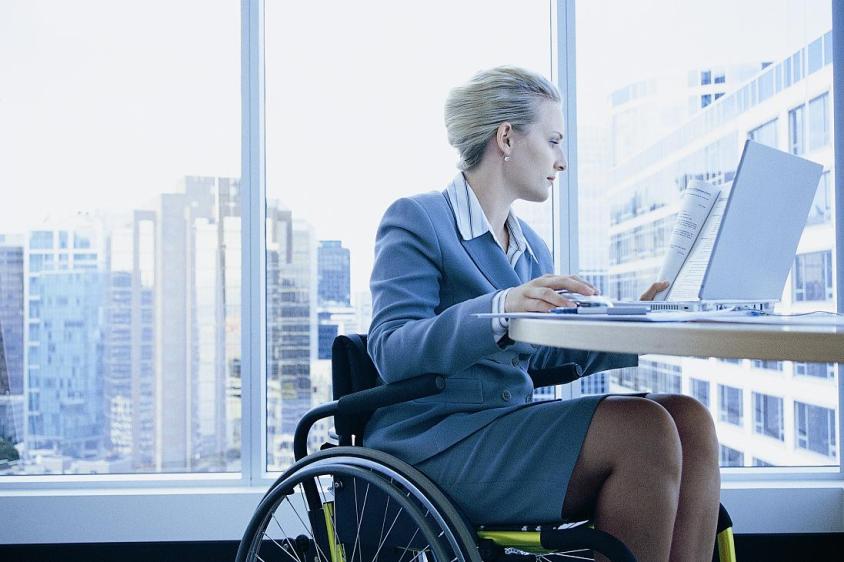 Играть
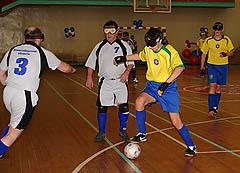 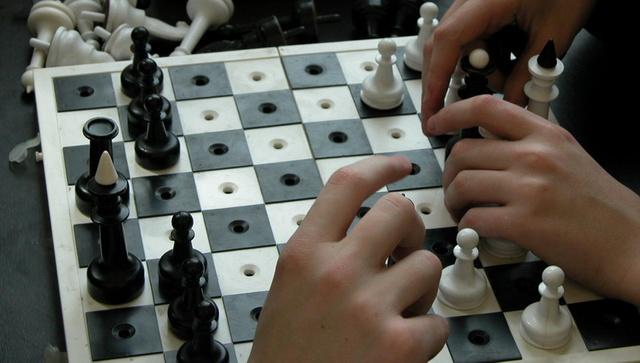 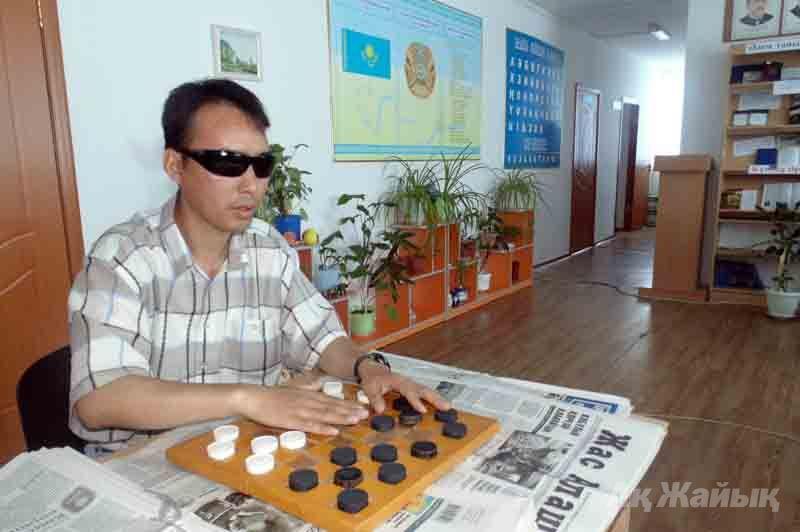 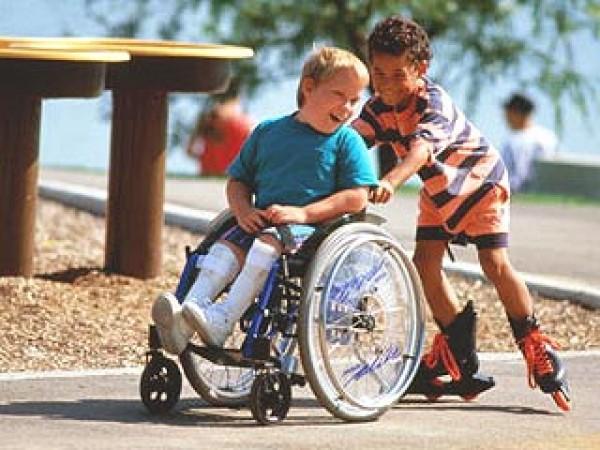 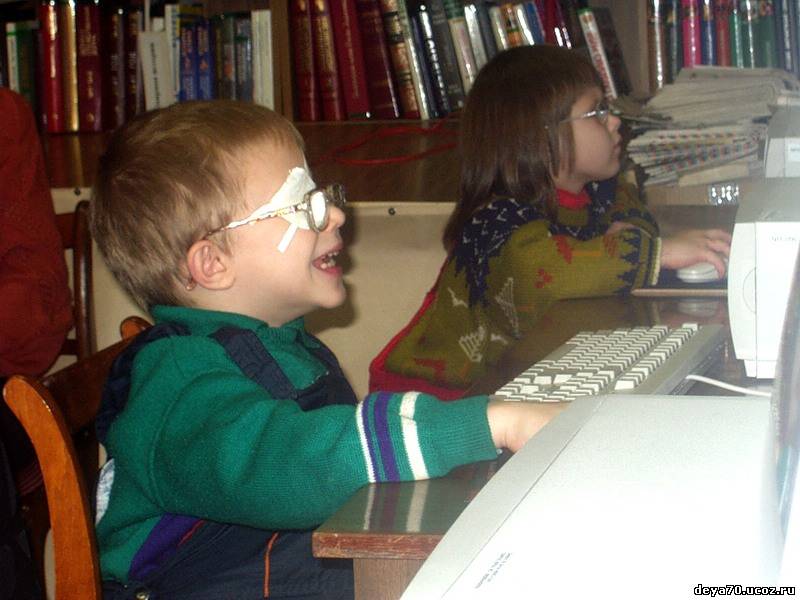 Радоваться и познавать жизнь.
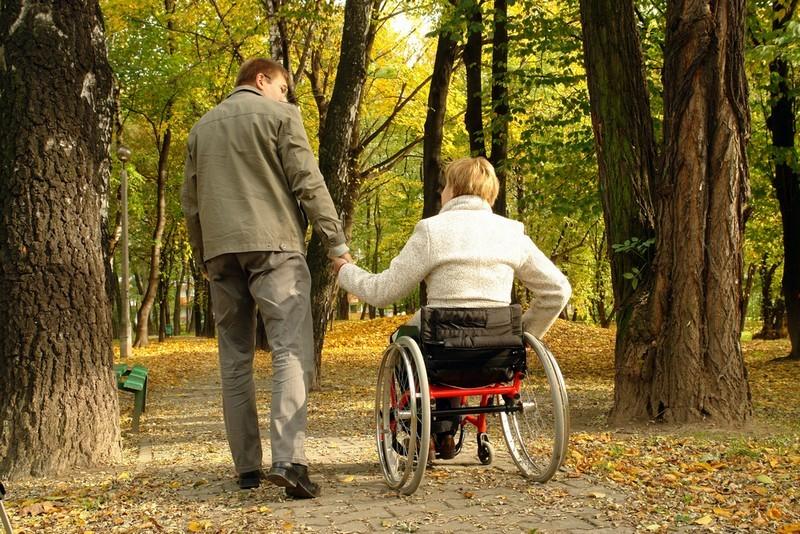 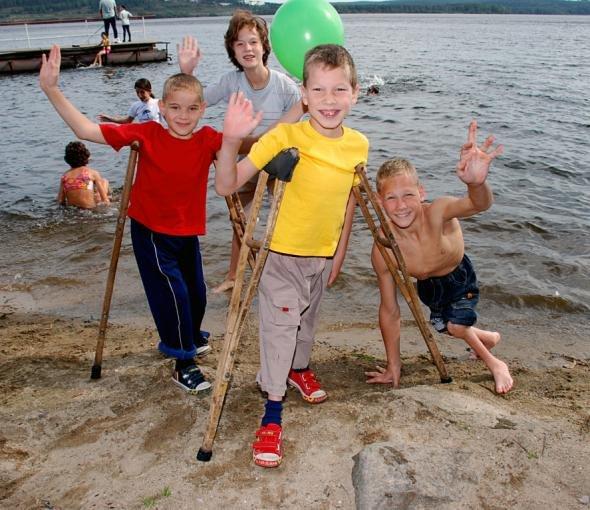 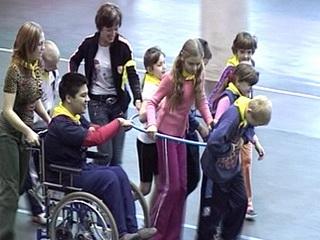 Не закрывай глаза, обернись !
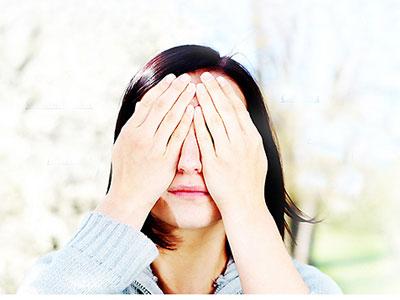 Может рядом с тобой самый лучший и верный друг
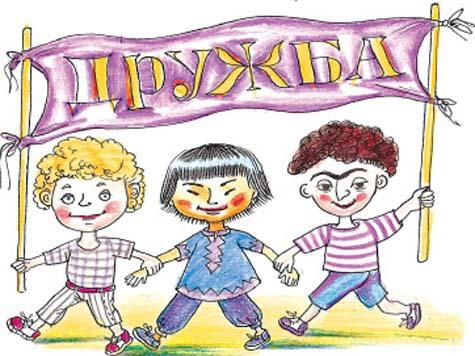 Толерантное отношение, как социальная ценность, обеспечивающая права человека, свободу и безопасность.
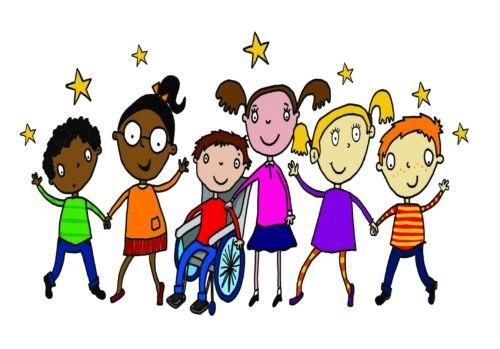 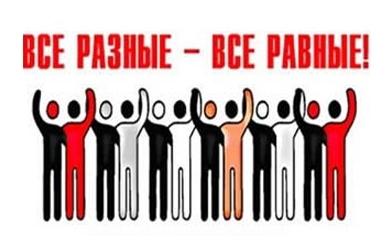 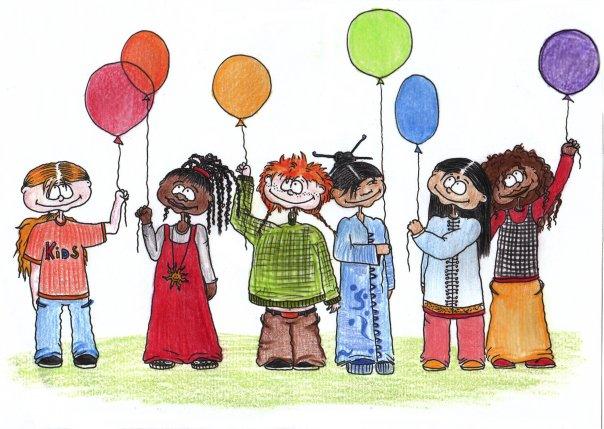 Презентацию подготовила учитель  ГБОУ СОШ № 800Купцова О.А.